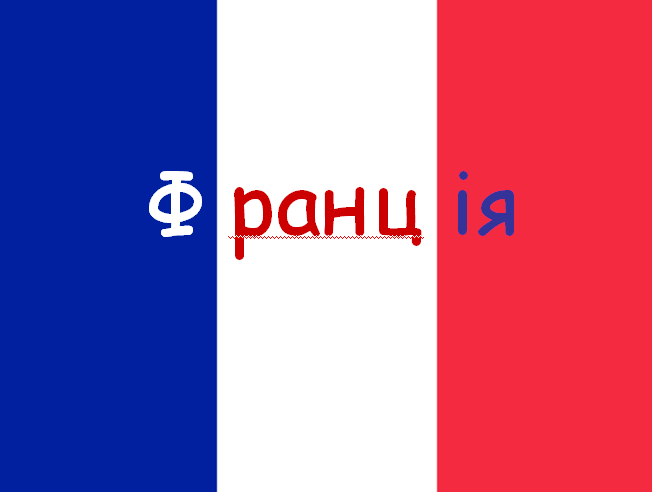 Підготувала
Учениця I курсу
Фізико-математичного класу
Лазор Марія
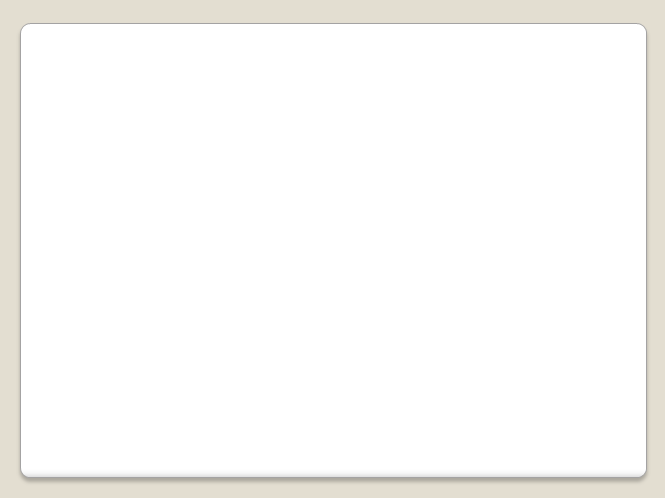 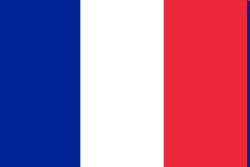 Прапор Франції
Герб Франції
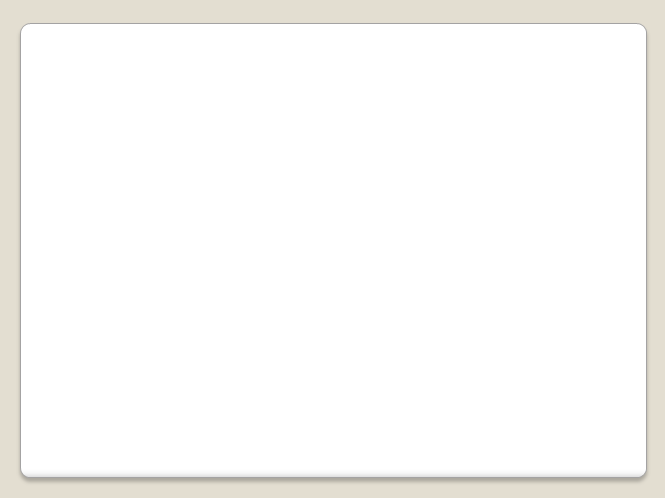 Короткі відомості
Площа: 551,6,4 тис. км. кв.
Населення: 60,9 млн. чоловік
Столиця: Париж
Державний лад: президентська республіка, унітарна держава
Склад регіону: 
95 департаментів + особлива територіальна одиниця Корсика
4 «заморських департаменти» (Гваделупа, Мартініка, Гвіана, Реюньйон)
4 «заморських території» (Нова Каледонія, Французька Полінезія, Уолліс і Футуна, Французькі південно-антарктичні території )
2 спеціальні територіальні одиниці (острови Сен-Пьєр і Мікелон,острови Майота)
Грошова одиниця: євро
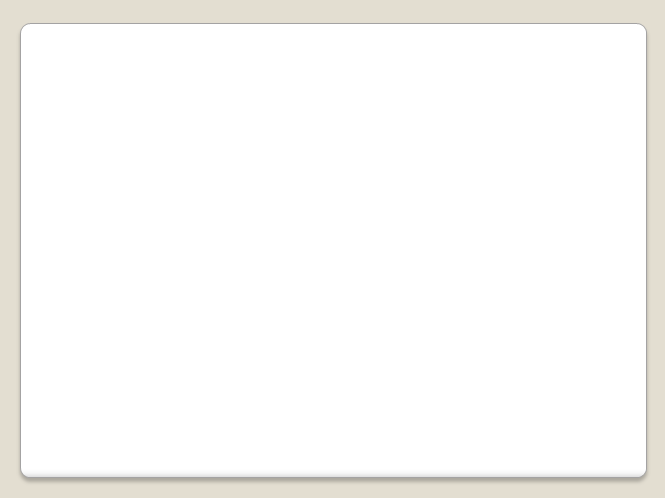 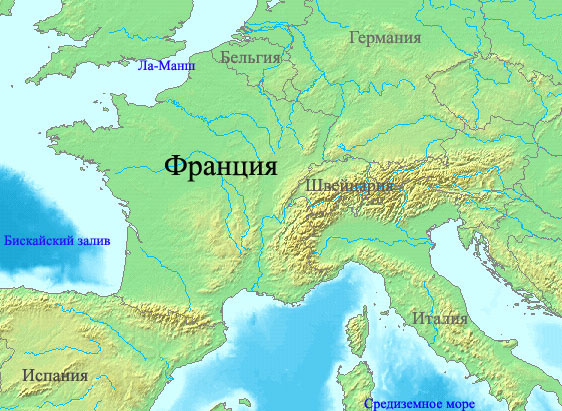 Франція розташована на заході Європи.Має два виходи до моря - омивається Північним морем і Ла-Маншем, а також Атлантичним океаном і Середземним морем. Межує на півдні з Іспанією, на північному сході з Бельгією, Люксембургом і Німеччиною, на сході з Італією і Швейцарією.
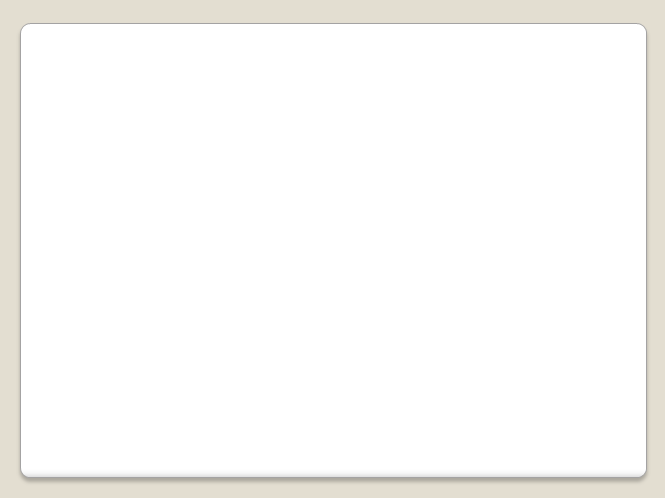 ГІРСЬКІ МАСИВИ
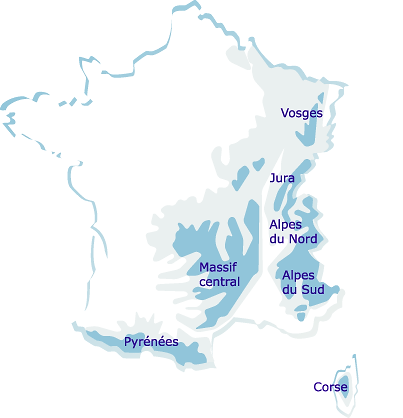 Гірські масиви займають більше половини країни, вони оточують територію Франції зі сходу і  на півдні. Це, передусім, Альпи, що відділяють країну від Італії і Швейцарії, і Піренеї. На кордоні зі Швейцарією розташувалися хребти нижче - Юра  ,північніше, уздовж кордонів з Німеччиною, Люксембургом і Бельгією - Вогези і невисокі Арденни.
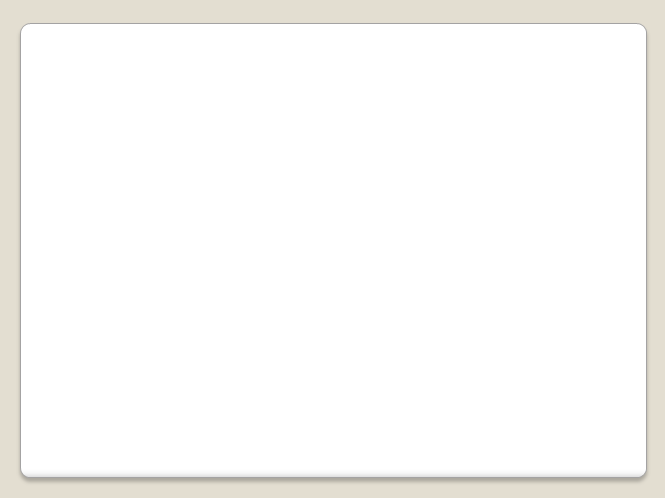 Важливим природним багатством 
   Франції є її кліматичні умови і родючі рівнинні землі. Більша частина
  країни лежить у південній смузі
  помірного поясу. 
  Зима м'яка, літо 
  тепле. Клімат 
   морський.
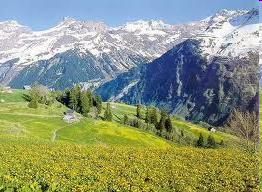 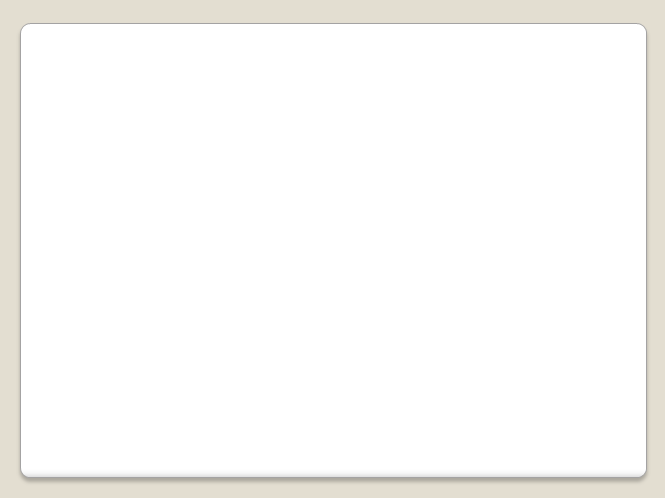 Корисні копалини
Кам'яне вугілля: Лотарингія
                            Нафта, газ: Аквітанія.
Залізна руда: Лотарингія

Калійна сіль: Ельзас  	    
                                          кам'яна сіль: Лотарингія

Алюмінієві руди: Пд. (Прованс, Лангедок)


Уранові руди: Центральний масив
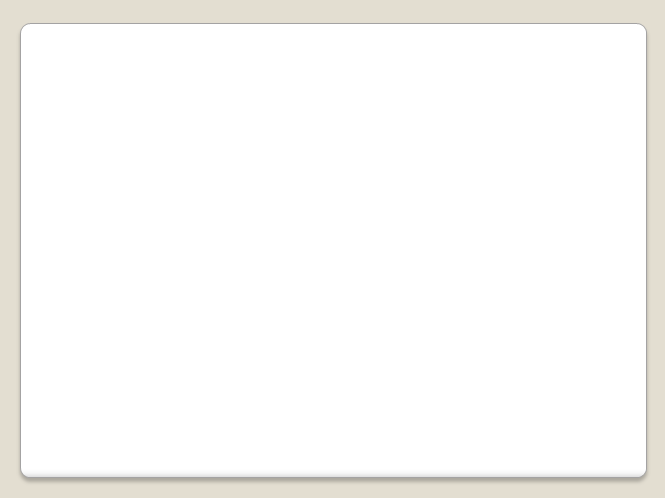 Ріки у Франції: Сена, що перетинає столицю країни; Луара, що славиться замками на її берегах; Гаронна, води якої зрошують знамениті бордоські  виноградники, а також Рейн,пограничний з Німеччиною.
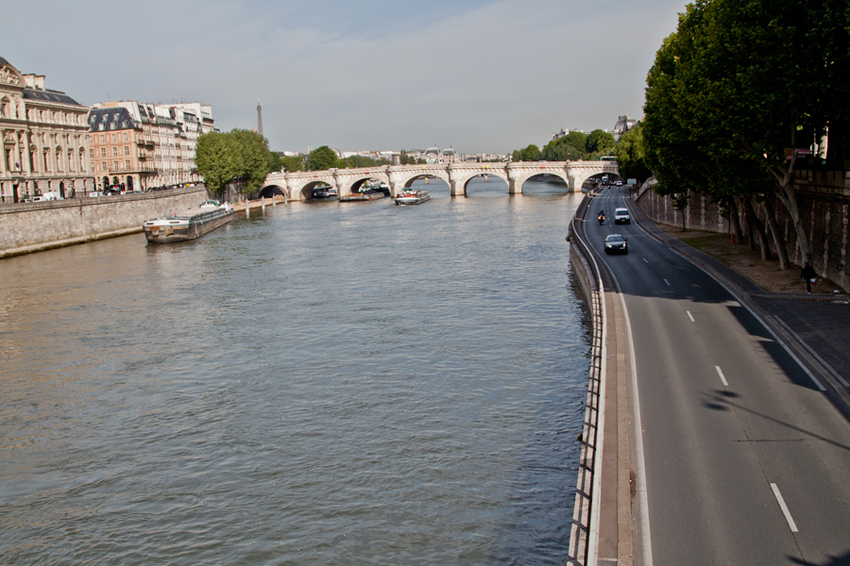 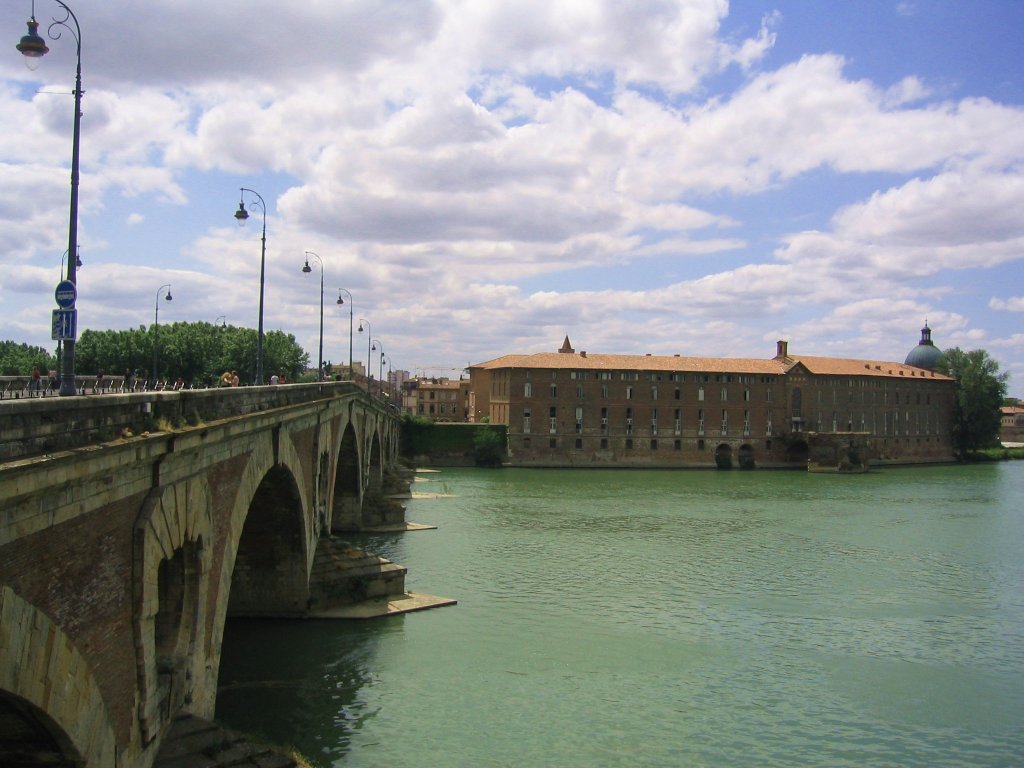 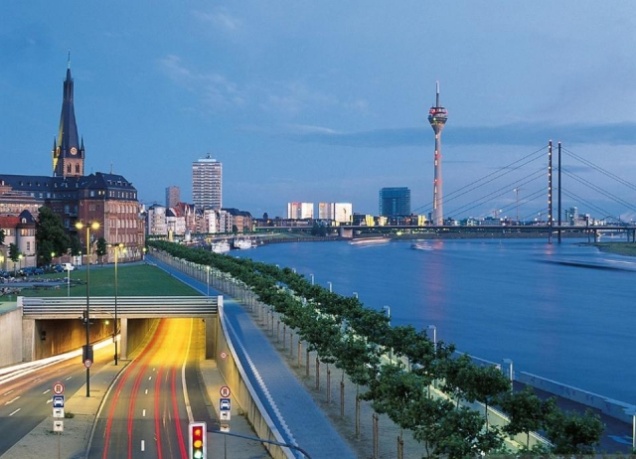 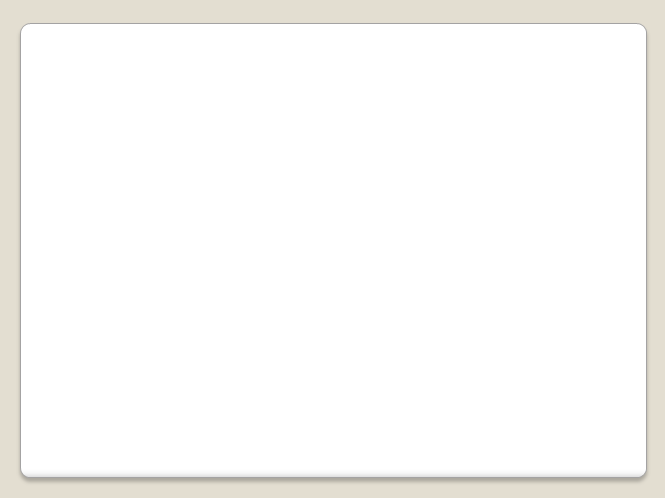 НАСЕЛЕННЯ
І тип відтворення; 
Природний приріст +3 (але цей показник поступово знижується);
Релігія – християнство (католицизм);
Середня густота населення – 110,4 чол. на км. кв.;
Рівень урбанізації – 73%
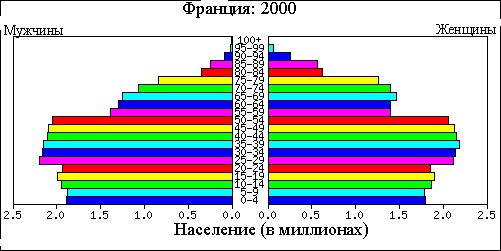 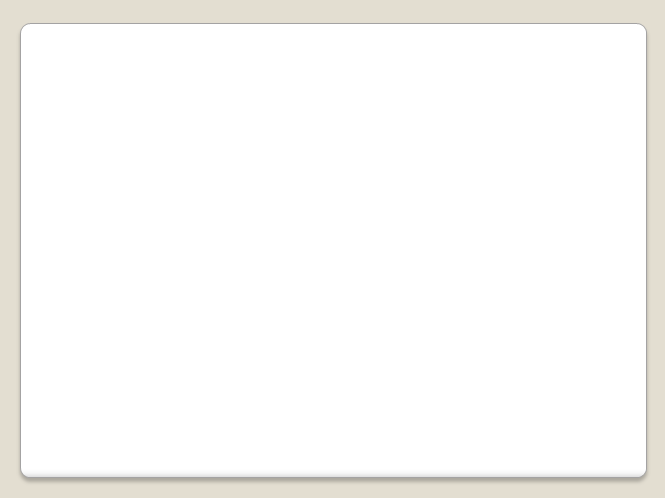 Національний склад Франції порівняно однорідний, понад 90% жителів -французи. Також Францію населяють:ельзасці ,лотарингці бретонці, фламандці та ін.
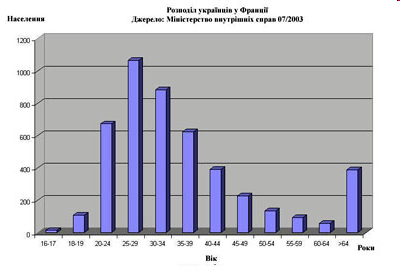 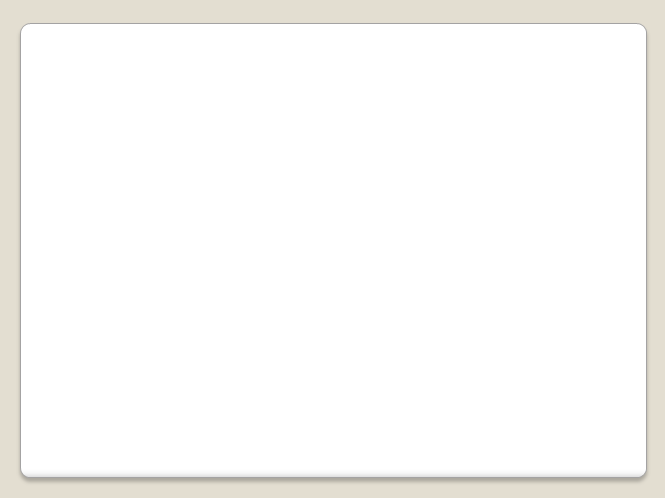 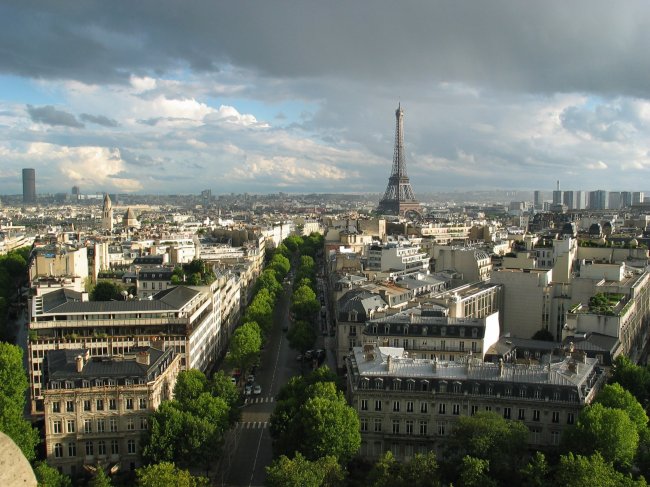 Великі міста – Париж (2,2 млн.), 



Ліон (1,2 млн.),
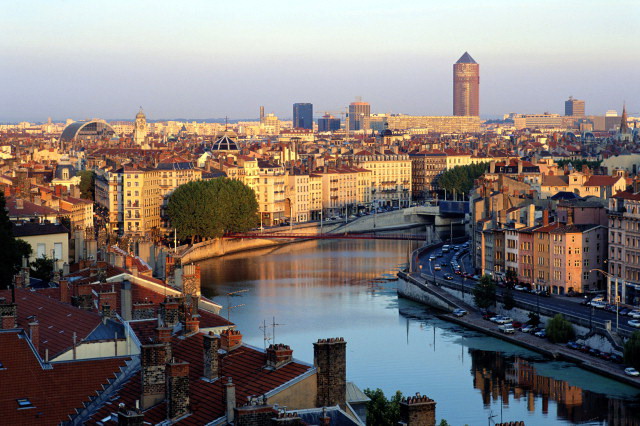 Марсель (1,2млн.),
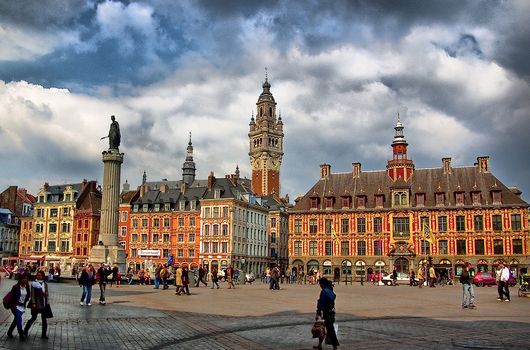 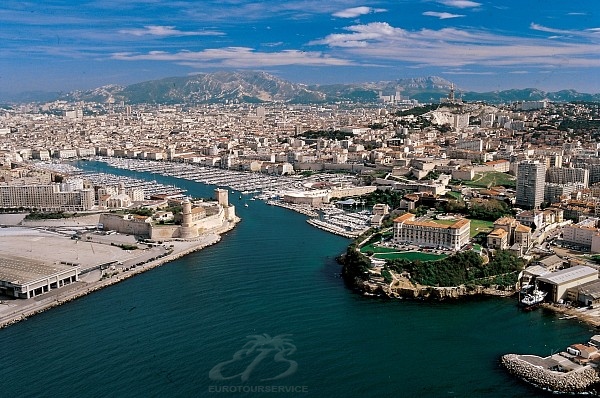 Лілль(1,2 млн.);
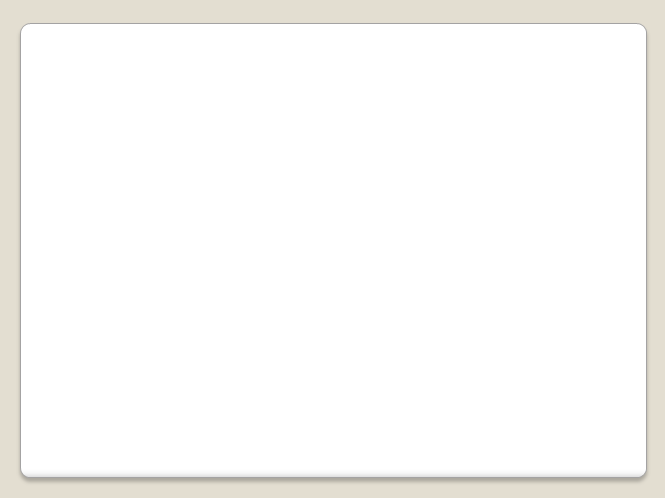 4.Господарство4.1.Промисловість
ПЕК – нафтовидобувна, вугільна промисловості, 76% - АЕС (басейн Рони), 4% - ТЕС, 20% - ГЕС.
Чорна та кольорова металургія – чавун, сталь (Лотарингія, Прованс), алюміній (Прованс, Лангедок)
Текстильна промисловість – вовняні, лляні, джутові тканини (Лілль), бавовняні тканини (Ельзас).
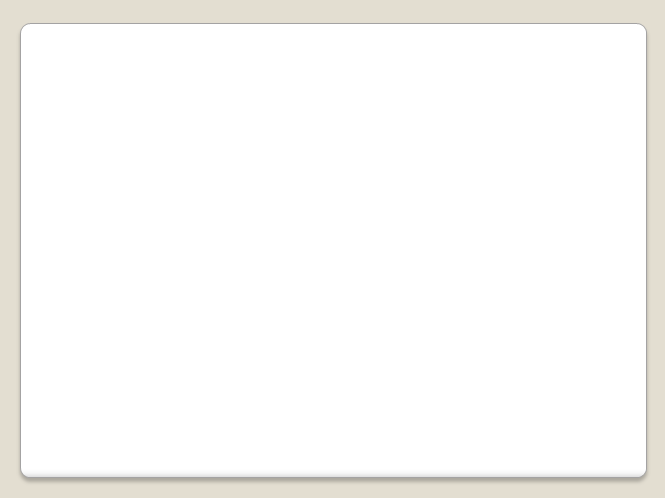 Машинобудування – точне (Париж, Ліон), літакобудування (Париж,Тулуза), автомобілебудування. Франція є четвертим у світі і другим в Європі виробником автомобілів. Головними виробниками є компанії "Рено" і "Пежо“
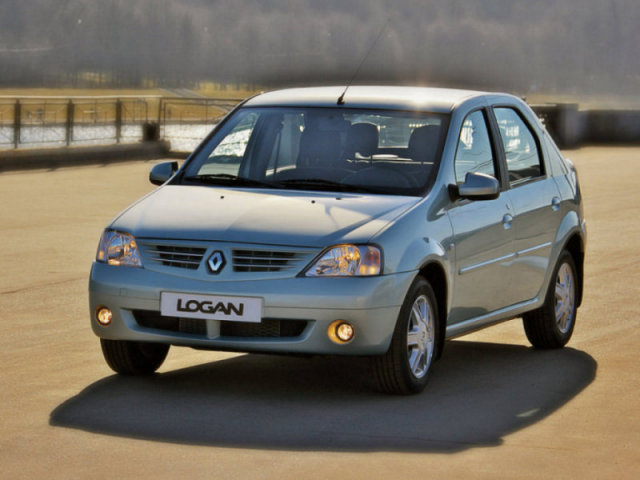 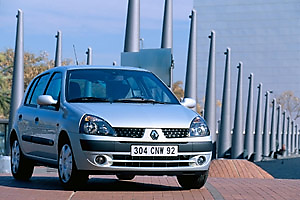 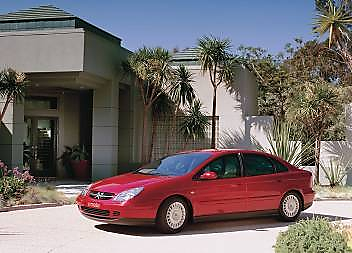 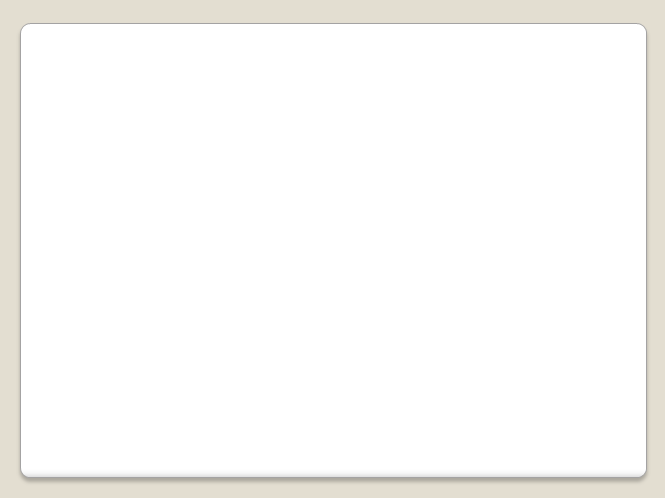 Хімічна промисловість – шини, пластмаси, парфуми (Париж, Марсель, Гавр), фарби (Ліон), сода, аміак (Лотарингія), калійні добрива (Ельзас);
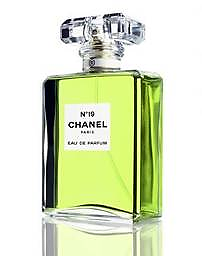 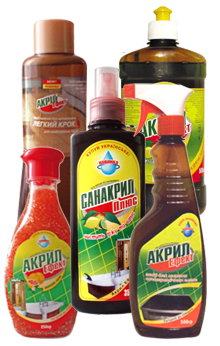 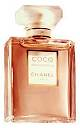 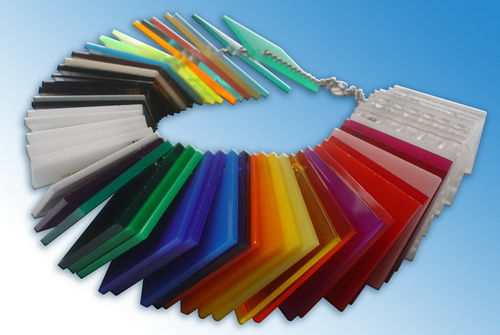 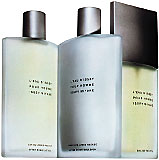 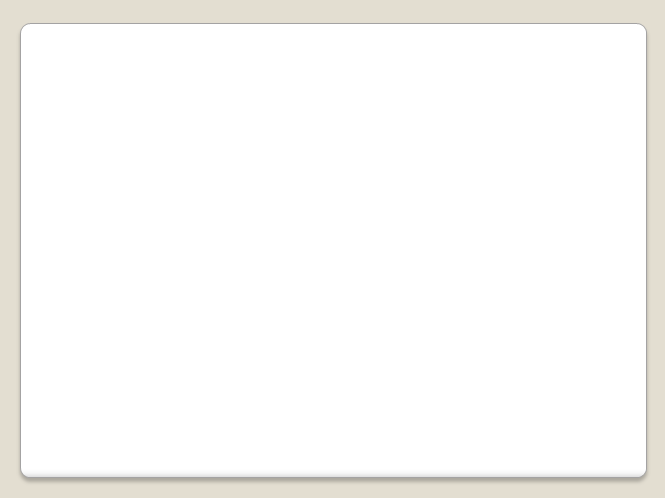 4.2.Сільське господарство
Франція - один з найбільших в Європі виробників сільськогосподарської продукції, займає одне з провідних місць у світі за поголів'ям великої рогатої худоби, свиней, птиці та виробництва молока, яєць, м'яса. Головна галузь сільського господарства - тваринництво м'ясо-молочного напрямку.
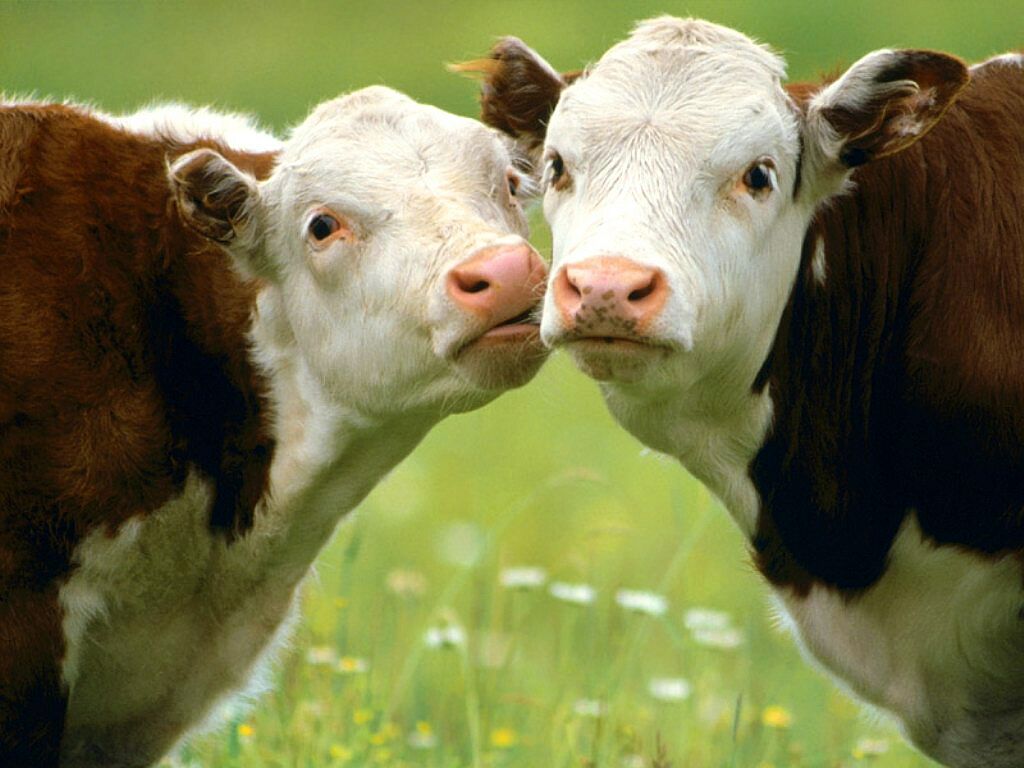 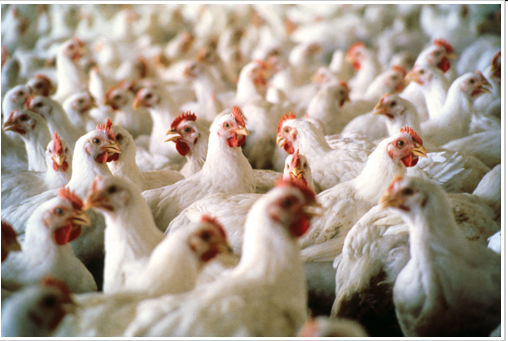 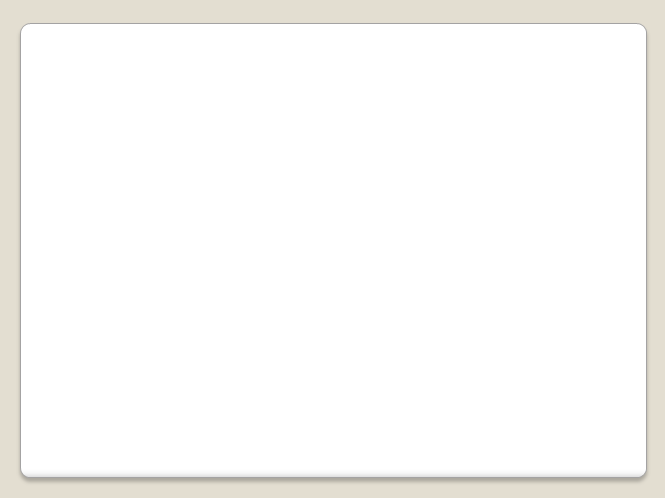 Рослинництво .Вирощують: пшеницю (низовини), кукурудзу (Аквітанія), рис (Лангедок), цукрові буряки (низовини), тютюн, хміль (Ельзас), оливи (Прованс, Лангедок), виноград, картоплю (повсюдно), цитрусові (Корсика), квіти (Прованс м. Ніцца)
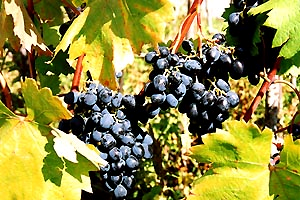 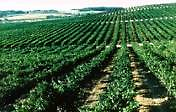 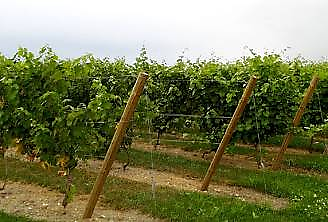 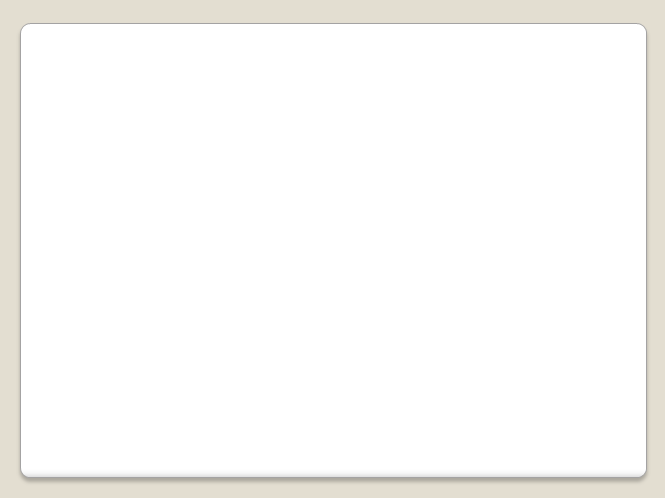 Франція славиться як виробник численних сортів сиру.
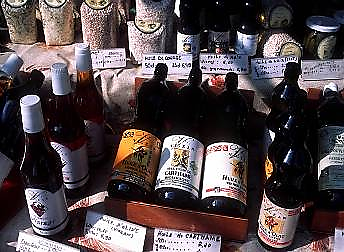 Є видатним постачальником вина в Эвропі.
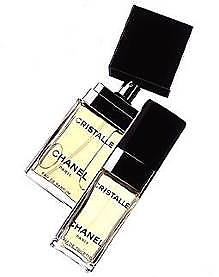 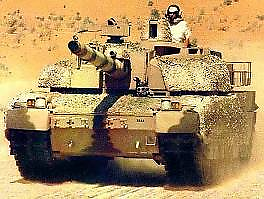 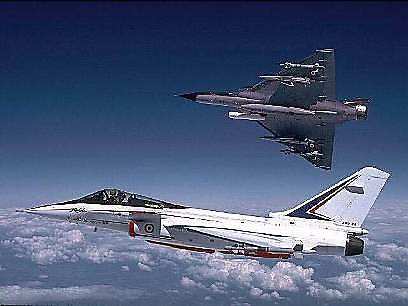 Французька косметика і духи цінуються у всьому світі.
Франція - один з найбільших у світі виробників озброєння : авіаційної техніки, ракетної зброї, бойових кораблів, бронетехніки і електроніки.
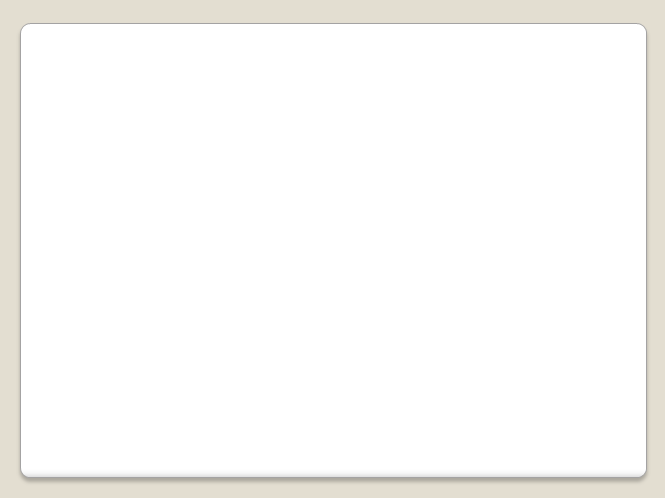 Транспорт
Франція має одну з найрозвинутіших транспортних систем у Європі і є піонером у виготовленні й застосуванні надшвидкісних засобів транспорту. На лінії Париж — Ліон завдовжки 425 км уперше в світі почав курсувати поїзд зі швидкістю 270 км/год (зараз уже 400 км/год).
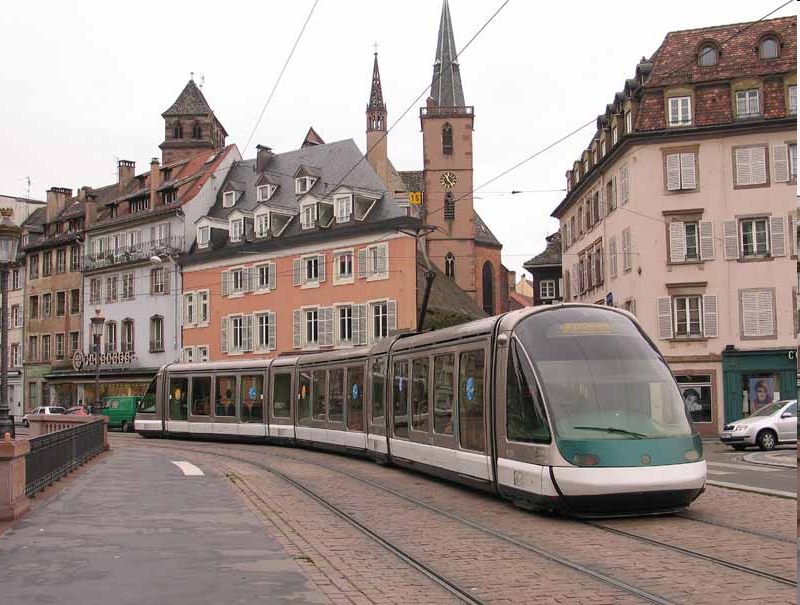 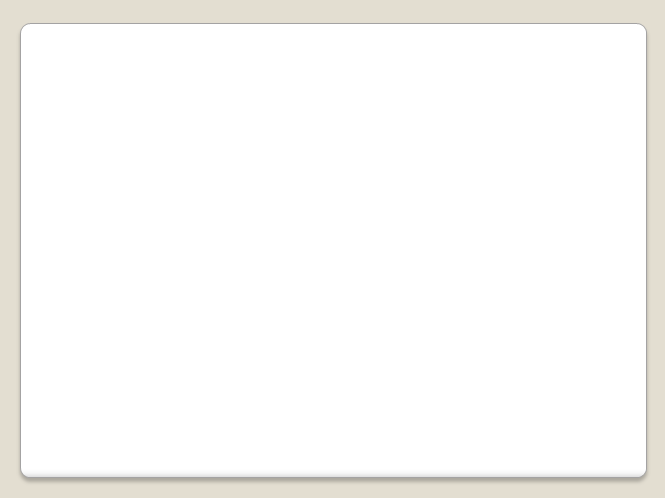 Зовнішня торгівля
Імпорт
Мінеральна сировина (нафта, газ, кам'яне вугілля, залізна руда, та ін.);
Кольорові метали;
Целюлоза;
С\г сировина: бавовник, вовна, кава, чай.

Експорт
Автомобілі, літаки, кораблі, локомотиви;
Сталь, алюміній;
Тканини, одяг, парфуми;
Зерно;
Виноград, вина.